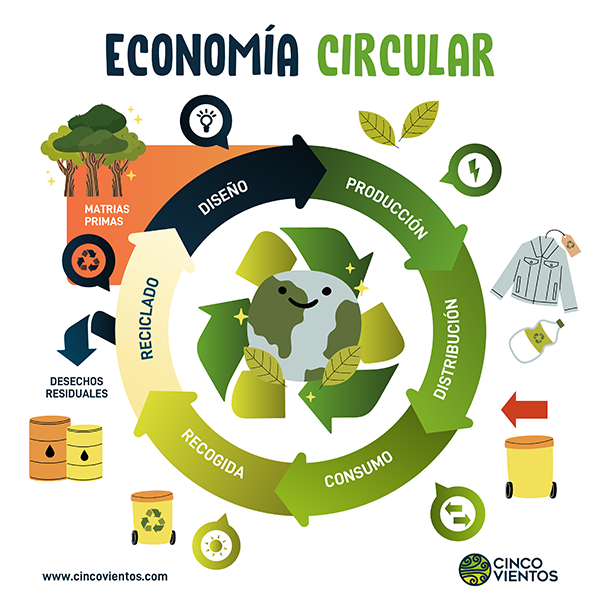 Economía Circularel futuro sostenible
Profesor: M.Sc. Denis García Aguinaga
Sábado 15 de julio 2023
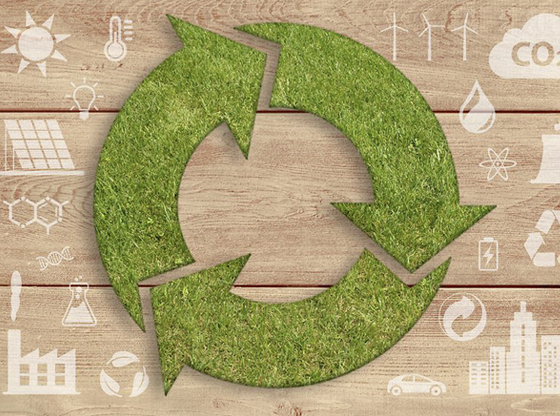 ECONOMIA CIRCULAR
¿Qué es?
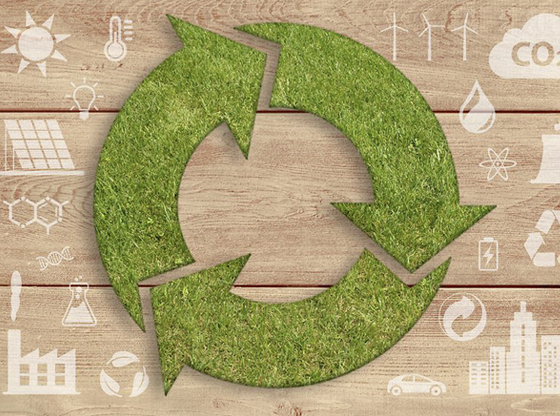 ECONOMIA CIRCULAR
¿Qué propone?
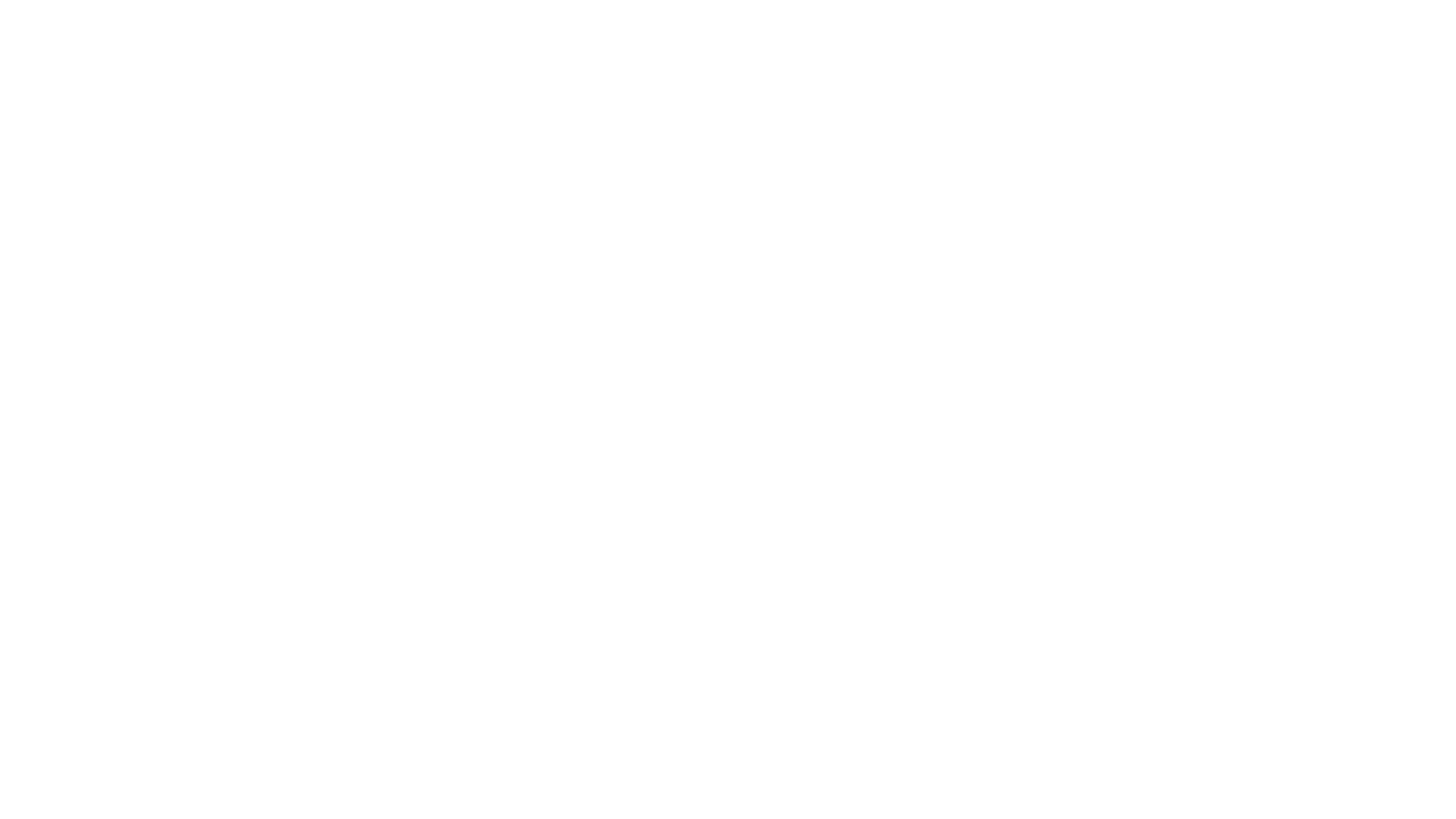 ¿Entonces?
Es un modelo económico que pretende aplicar los conceptos de reutilizar, reciclar y reparar a gran escala en las industrias y organizaciones.
En lugar de invertir en materiales nuevos se usan los mismos que ya fueron producidos
Reduciendo de esta manera los desechos al mínimo
Usando materiales reciclados las empresas ganan también dinero
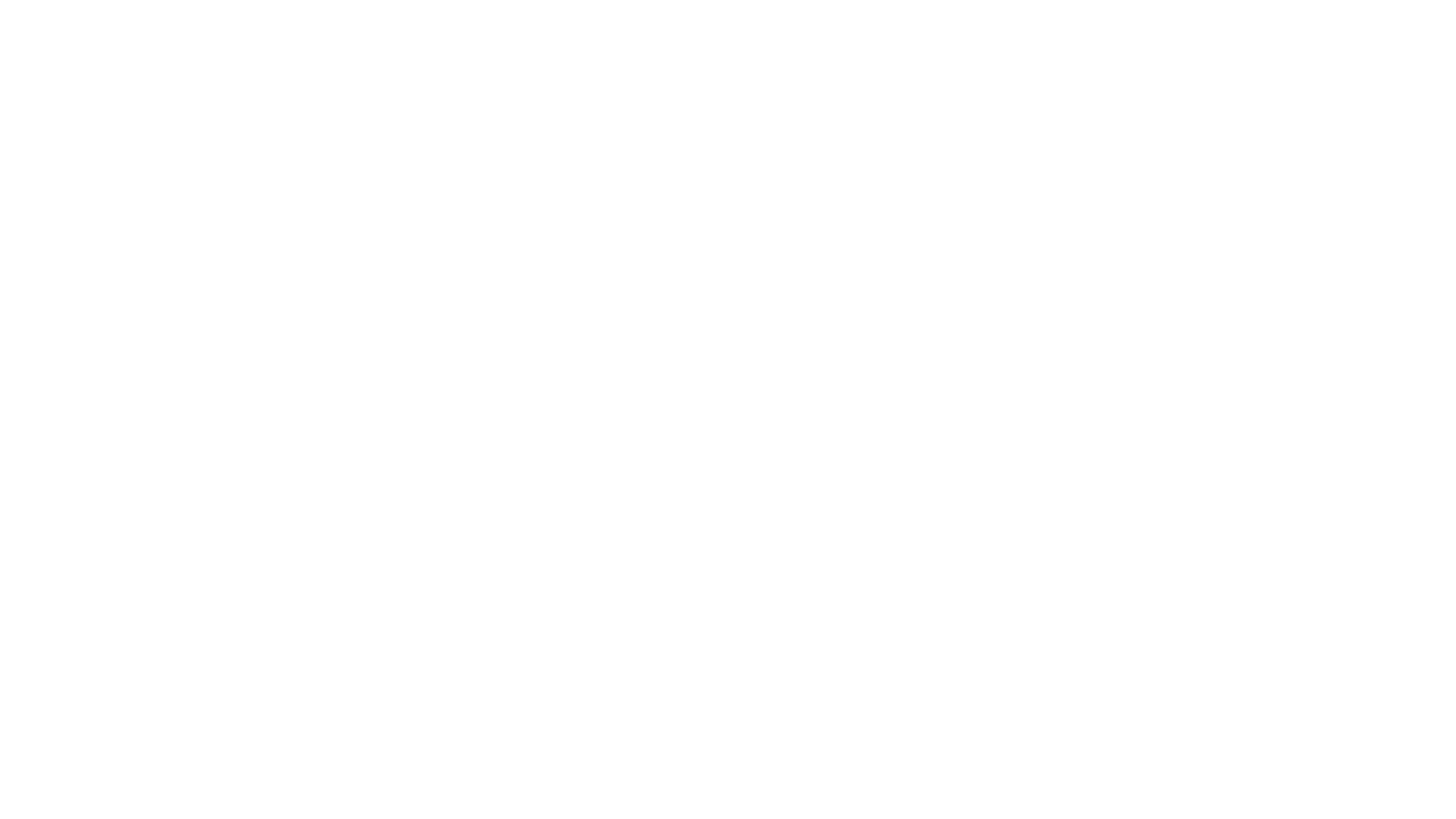 ¿Tiene beneficios?
Ventaja competitiva
Ahorro e incremento en clientes
Utilizar y reutilizar 
materias primas de manera eficiente, creando menos desperdicio.
Impacto real en el medio ambiente
ODS 
se suman a los
Los resultados  Objetivos de Desarrollo Sostenible
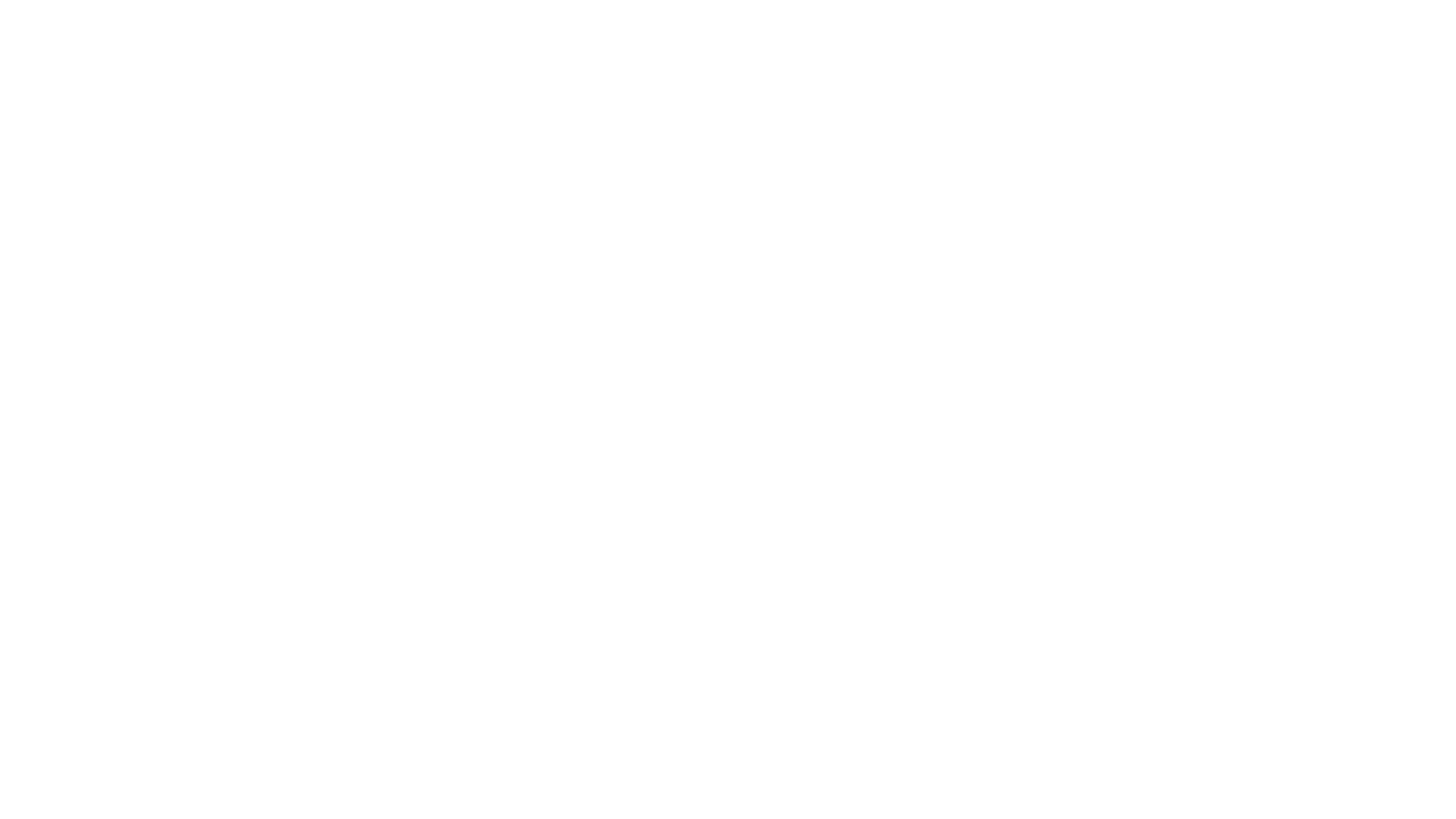 10R de la Economía Circular
1. Rechazar
2. Repensar
3. Reducir
4. Reutilizar
5. Renovar/reparar
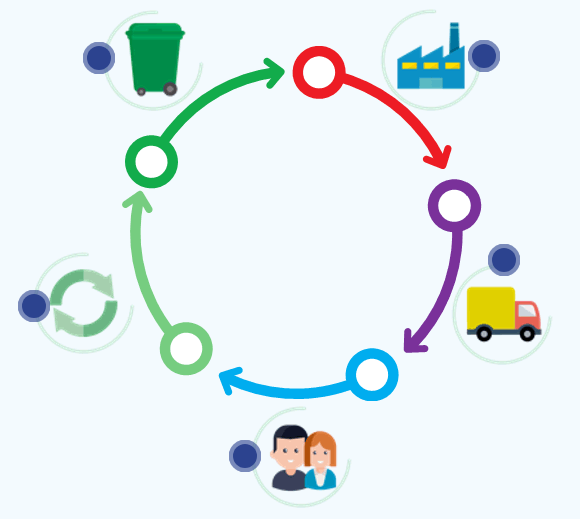 6. Reacondicionar
7. Remanufacturar
8. Readaptar/Reutilizar
9. Recuperar
10. Reciclar
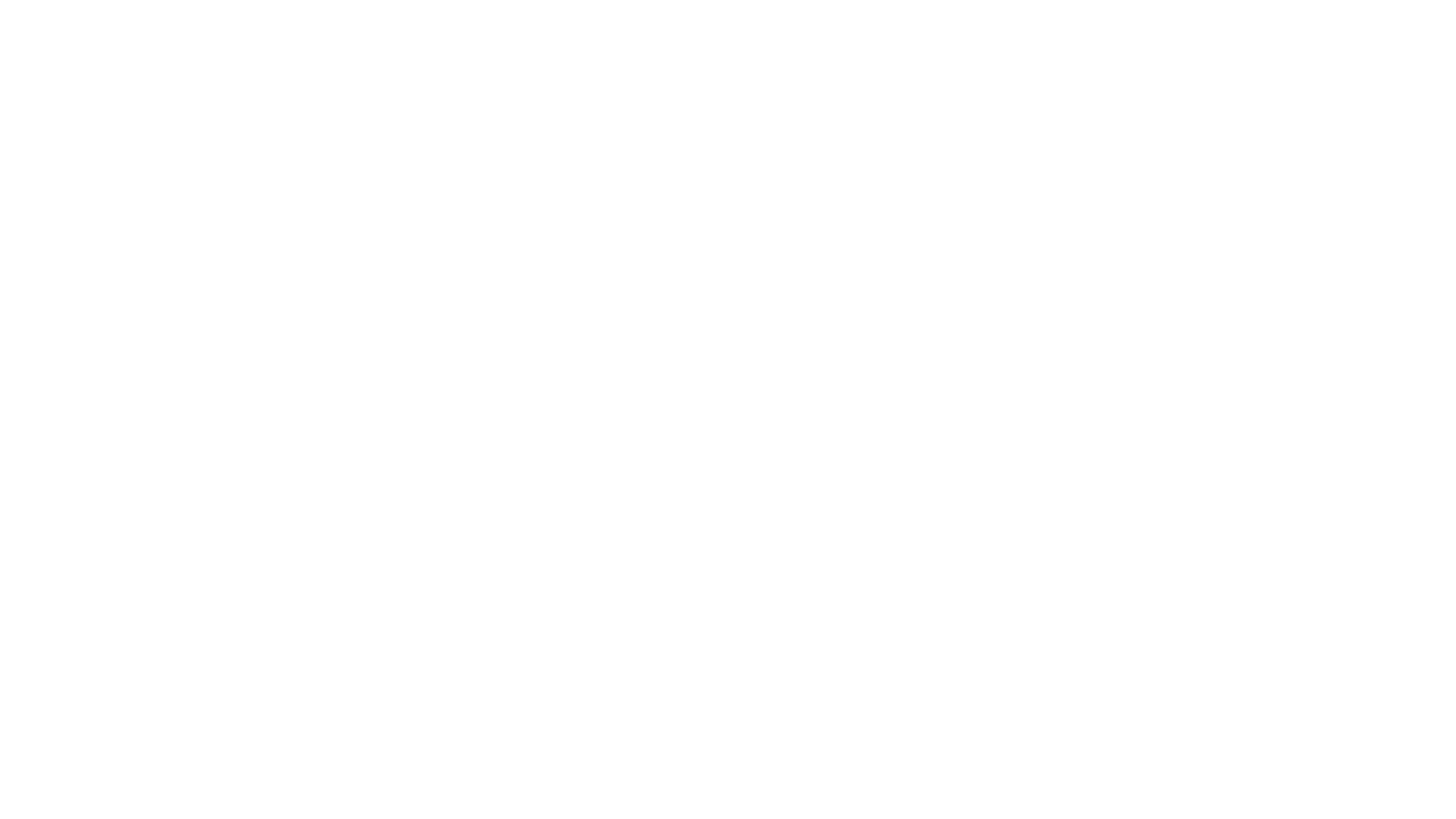 Políticas en Costa Rica
Estrategia Nacional de Economía Circular:
Participan como organismos rectores los ministerios:
Ambiente y Energía
Salud
Economía, Industria y Comercio
Ciencia, Tecnología y Telecomunicaciones
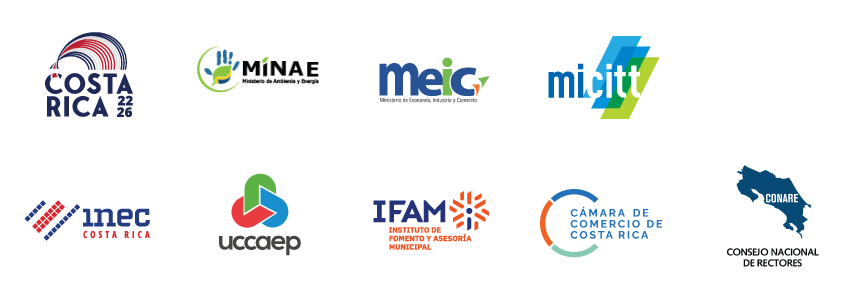 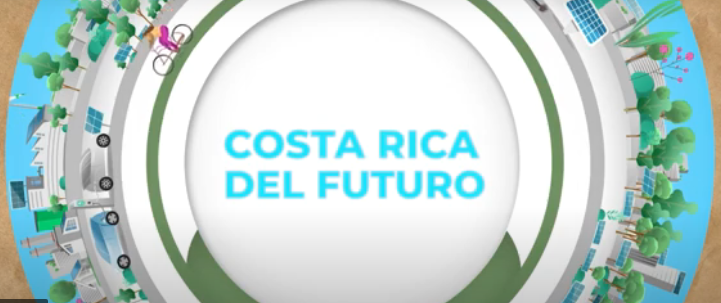 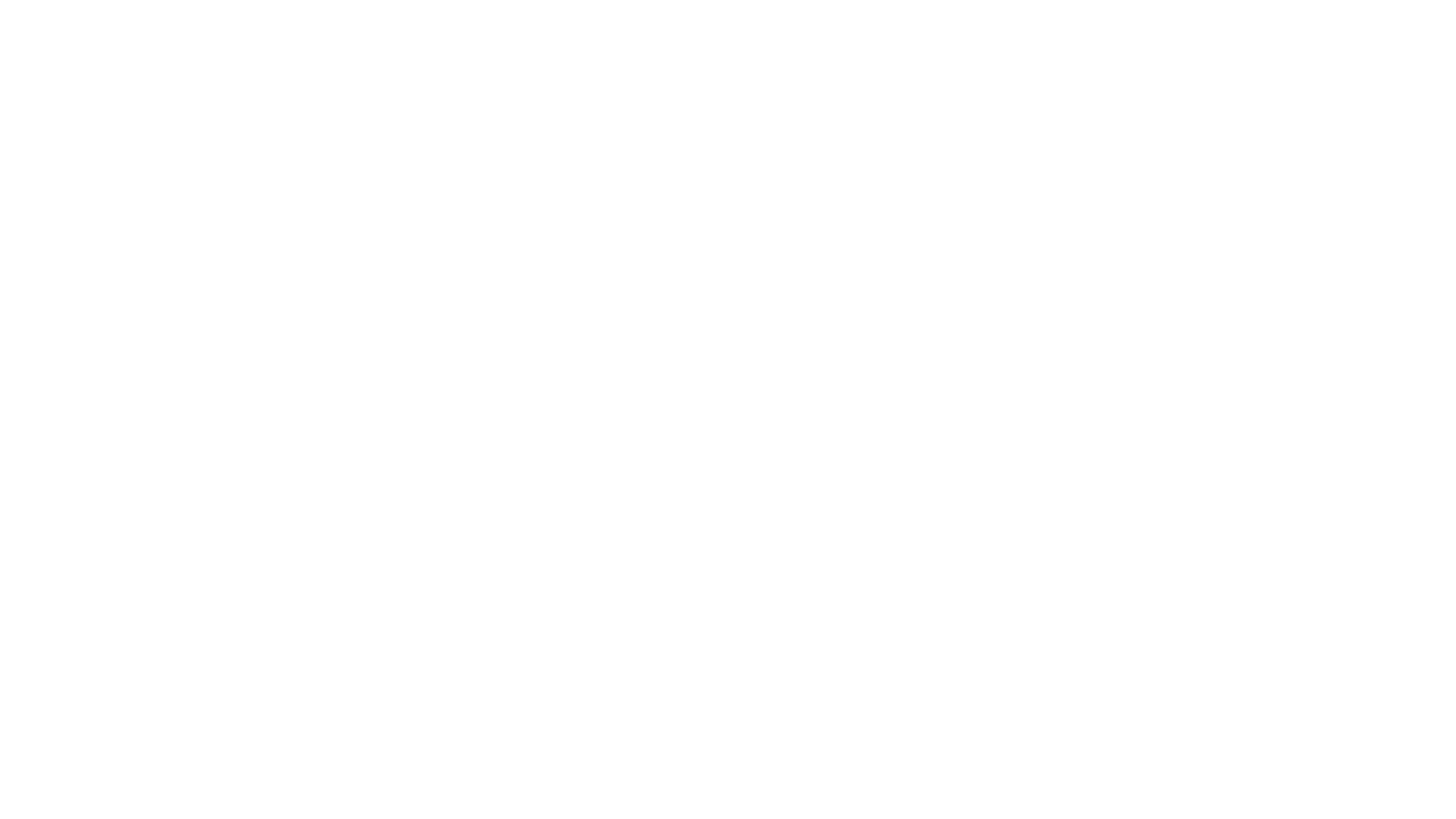 Ejemplos en Costa Rica
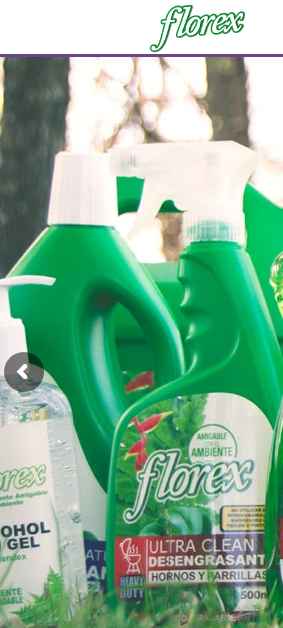 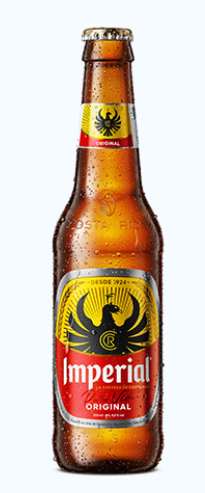 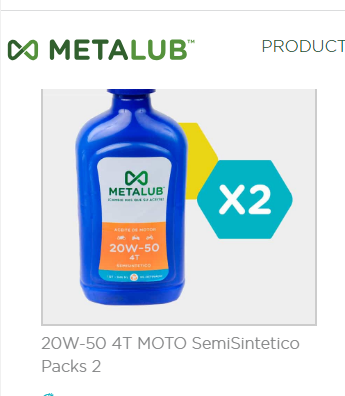 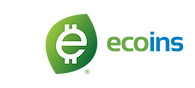 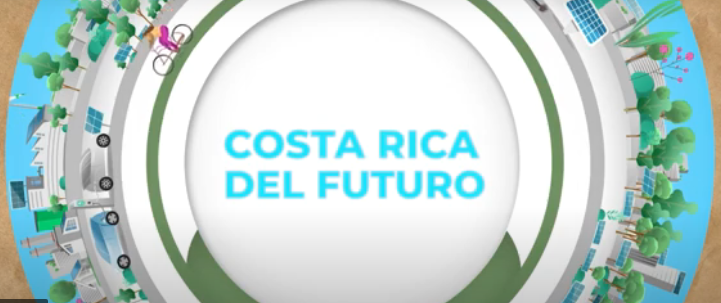 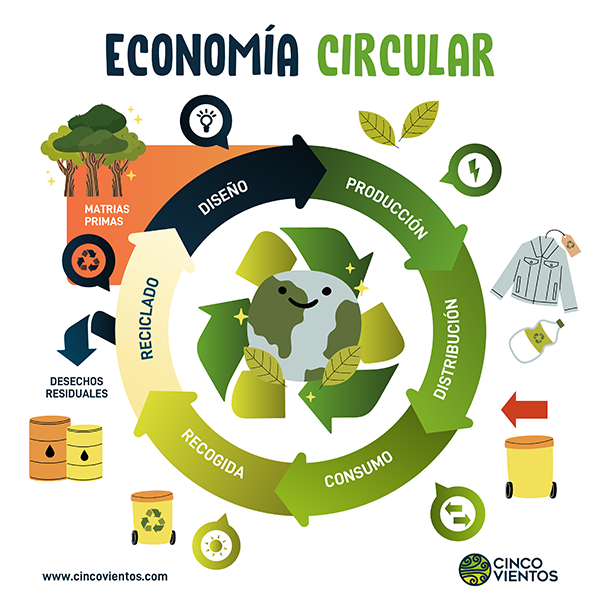 Economía Circularel futuro sostenible
Profesor: M.Sc. Denis García Aguinaga
Sábado 15 de julio 2023